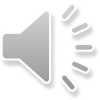 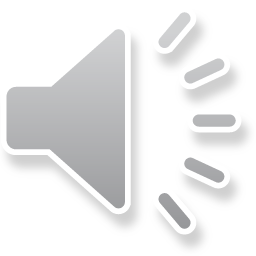 IOS风商务通用PPT模板
POWERPOINT TEMPALTE
目录
1
4
2
3
公司与团队
发展前景
我们是谁
长期的战略目标
项目介绍
产品与运营
我们怎么做
我们要做什么
PART ONE
Click here to modify the text , you may post text here . Click here to modify the text . Click here to modify the text , you may post text here . Click here to modify the text , you may post text here .
ADD YOUR TITLE HERE
There are many variations of passages of Lorem available, but the majority have suffered



VIDEO ANIMATION
PHOTOGRAPHY
SEO OPITIMZED
There are many variations of passages of Lorem available, but the majority have suffered alteration
There are many variations of passages of Lorem available, but the majority have suffered alteration
There are many variations of passages of Lorem available, but the majority have suffered alteration



VIDEO ANIMATION
PHOTOGRAPHY
SEO OPITIMZED
There are many variations of passages of Lorem available, but the majority have suffered alteration
There are many variations of passages of Lorem available, but the majority have suffered alteration
There are many variations of passages of Lorem available, but the majority have suffered alteration
ADD YOUR TITLE HERE
There are many variations of passages of Lorem available, but the majority have suffered
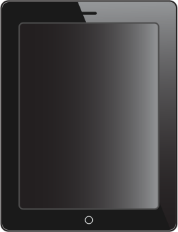 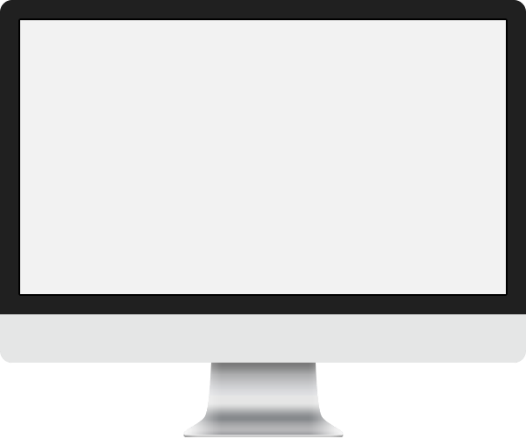 LANDING PAGES
There are many variations of passages of Lorem available, but the majority have suffered alteration in some form, by injected humor, or randomized words which don't look even slightly believable. If you are going to use a passage of Lorem, you need to be sure there isn't anything embarrassing. There are
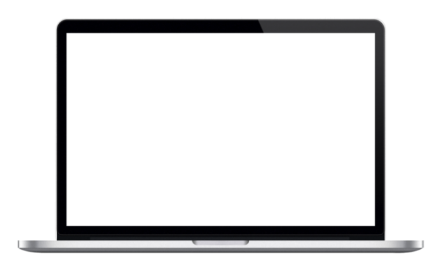 More Details
ADD YOUR TITLE HERE
There are many variations of passages of Lorem available, but the majority have suffered
点击输入本栏的具体文字，请根据您的具体内容酌情修改。
2012
2013
2014
2015
2016
点击输入本栏的具体文字，请根据您的具体内容酌情修改。
点击输入本栏的具体文字，请根据您的具体内容酌情修改。
点击输入本栏的具体文字，请根据您的具体内容酌情修改。
点击输入本栏的具体文字，请根据您的具体内容酌情修改。
ADD YOUR TITLE HERE
There are many variations of passages of Lorem available, but the majority have suffered
项目
产生背景
单击添加标题
单击添加标题
单击添加标题
您的内容打在这里，或者通过复制您的文本后，在此框中选择粘贴，并选择只保留文字。
您的内容打在这里，或者通过复制您的文本后，在此框中选择粘贴，并选择只保留文字。
您的内容打在这里，或者通过复制您的文本后，在此框中选择粘贴，并选择只保留文字。
单击添加标题
您的内容打在这里，或者通过复制您的文本后，在此框中选择粘贴，并选择只保留文字。
PART TWO
Click here to modify the text , you may post text here . Click here to modify the text . Click here to modify the text , you may post text here . Click here to modify the text , you may post text here . Click here to modify the text
ADD YOUR TITLE HERE
There are many variations of passages of Lorem available, but the majority have suffered
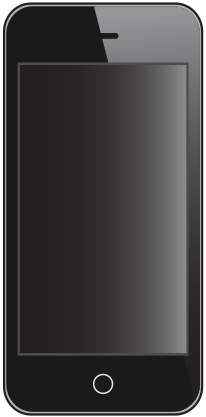 Photograph
HAPPY COSTUMER


There are many variations of passages of Lore m available, but the majority have suffered alteration in some form, by
There are many variations of passages of Lore m available, but the majority have 【雷锋PPT网 www.lfppt.com】
TIME CLOCK
UNLIMITED HOUSE


There are many variations of passages of Lore m available, but the majority have suffered alteration in some form, by
There are many variations of passages of Lore m available, but the majority have suffered alteration in some form, by
PERFORMANCE
HOBBY


There are many variations of passages of Lore m available, but the majority have suffered alteration in some form, by
There are many variations of passages of Lore m available, but the majority have 【雷锋PPT网 www.lfppt.com】
ADD YOUR TITLE HERE
There are many variations of passages of Lorem available, but the majority have suffered
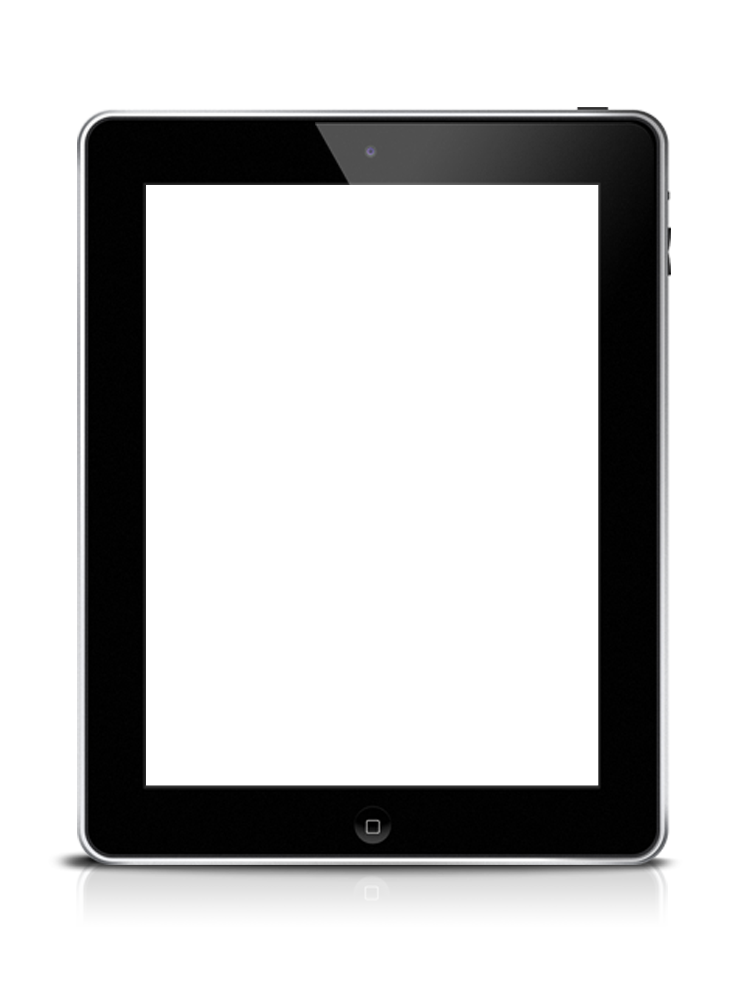 这里输入文字这里输入文字
这里输入文字这里输入文字
这里输入文字这里输入文字
这里输入文字这里输入文字
这里输入文字这里输入文字
添加标题
添加标题
在此录入本图表的综合描述说明，在此录入本图表的综合描述说明。
在此录入本图表的综合描述说明，在此录入本图表的综合描述说明。
ADD YOUR TITLE HERE
There are many variations of passages of Lorem available, but the majority have suffered
点击输入简要文字内容，文字内容需概括精炼，不用多余的文字修饰。点击输入简要文字内容，文字内容需概括精炼，不用多余的文字修饰。
1
点击输入简要文字内容，文字内容需概括精炼，不用多余的文字修饰。点击输入简要文字内容，文字内容需概括精炼，不用多余的文字修饰。
2
点击输入简要文字内容，文字内容需概括精炼，不用多余的文字修饰。点击输入简要文字内容，文字内容需概括精炼，不用多余的文字修饰。
3
点击输入简要文字内容，文字内容需概括精炼，不用多余的文字修饰。点击输入简要文字内容，文字内容需概括精炼，不用多余的文字修饰。
4
App Project Sample
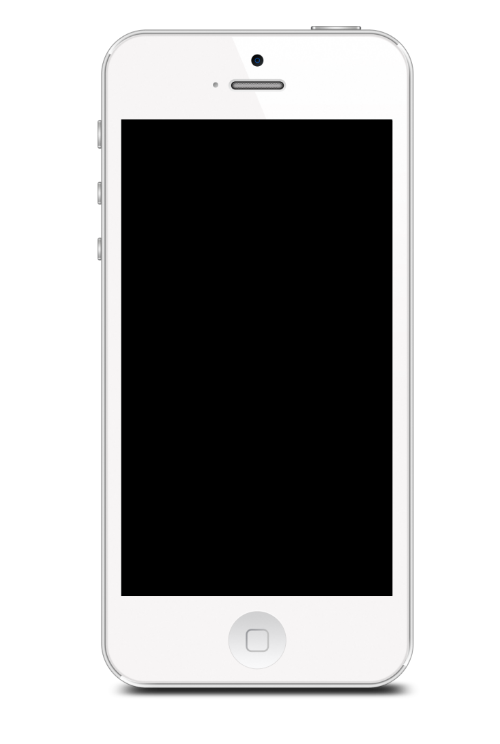 There are many variations of passages of Lorem available,
 but the majority have suffered alteration
 in some form, by injected humor, or randomized words
 which don't look even slightly believable. If you 
【雷锋PPT网 www.lfppt.com】



PHOTOGRAPHY
BRANDING
SOLUTIONS
There are many variations of passages of Lorem
There are many variations of passages of Lorem
There are many variations of passages of Lorem
PART THREE
Click here to modify the text , you may post text here . Click here to modify the text . Click here to modify the text , you may post text here . Click here to modify the text , you may post text here . Click here to modify the text
ADD YOUR TITLE HERE
There are many variations of passages of Lorem available, but the majority have suffered
80%
70%
92%
76%
Adobe Photoshop
Adobe Flash
【雷锋PPT网 www.lfppt.com】
Adobe Illustrator
There are many variations of passages of Lorem available, but the majority have suffered alteration in some form, by injected humor, or randomized words which don't look even slightly believable. If you are going to use a passage of Lorem, you need to be sure there isn't anything embarrassing.
ADD YOUR TITLE HERE
There are many variations of passages of Lorem available, but the majority have suffered
竞争者
策略
竞争者
目标
竞争者
优劣势
在此录入上述图表的综合描述说明，在此录入上述图表的综合描述说明，在此录入上述图表的综合描述说明
在此录入上述图表的综合描述说明，在此录入上述图表的综合描述说明，在此录入上述图表的综合描述说明
在此录入上述图表的综合描述说明，在此录入上述图表的综合描述说明，在此录入上述图表的综合描述说明
竞争者
战略
竞争者
反应模式
在此录入上述图表的综合描述说明，在此录入上述图表的综合描述说明，在此录入上述图表的综合描述说明
在此录入上述图表的综合描述说明，在此录入上述图表的综合描述说明，在此录入上述图表的综合描述说明
ADD YOUR TITLE HERE
There are many variations of passages of Lorem available, but the majority have suffered
Event One
Event Two
Event Three
There are many variations of passages of Lore m available, but the majority have suffered alteration in some form, by
There are many variations of passages of Lore m available, but the majority have suffered alteration in some form, by
There are many variations of passages of Lore m available, but the majority have suffered alteration in some form, by
The Project
The Project
The Project
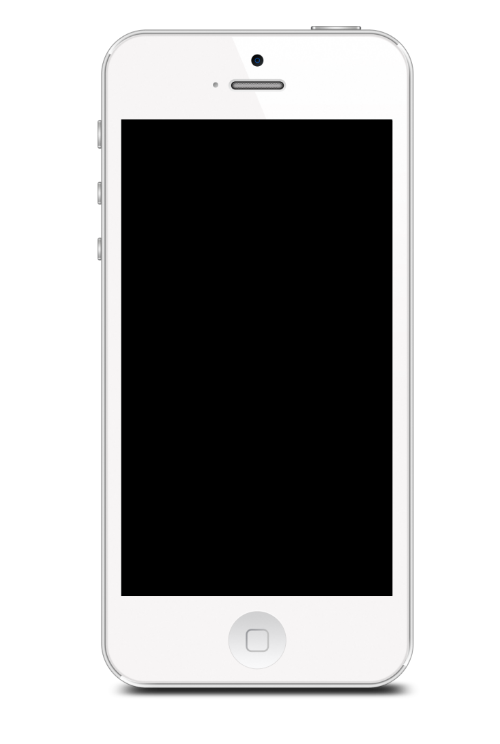 Design
Develop
There are many variations of passages of Lorem available, but the majority 

have suffered alteration in some form, by injected humor, or randomized words which don't look even slightly believable. If you are going to use a passage of Lorem, you need to be sure there isn't anything embarrassing. There are many variations of passages
There are many variations of passages of Lorem available, but the majority 
have suffered alteration in some form, by injected humor, or randomized words which don't look even slightly believable. If you are going to use a passage of Lorem, you need to be sure there isn't anything embarrassing. There are many variations of passages




PHOTOGRAPHY
BRANDING
SOLUTIONS
SEO OPITIMZED
There are many variations of passages of Lorem
There are many variations of passages of Lorem
There are many variations of passages of Lorem
There are many variations of passages of Lorem
PART FOUR
Click here to modify the text , you may post text here . Click here to modify the text . Click here to modify the text , you may post text here . Click here to modify the text , you may post text here . Click here to modify the text
ADD YOUR TITLE HERE
There are many variations of passages of Lorem available, but the majority have suffered
Shop Online
Research Online
Document File
Calendar List
Praesent sodales odio sit amet odio tristi Praesent sodales odio sit amet odio tristi Lorem ipsum dolor sit amet consectetur adipiscing
Praesent sodales odio sit amet odio tristi Praesent sodales odio sit amet odio tristi Lorem ipsum dolor sit amet consectetur adipiscing
Praesent sodales odio sit amet odio tristi Praesent sodales odio sit amet odio tristi Lorem ipsum dolor sit amet consectetur adipiscing
Praesent sodales odio sit amet odio tristi Praesent sodales odio sit amet odio tristi Lorem ipsum dolor sit amet consectetur adipiscing
55%
40%
70%
ADD YOUR TITLE HERE
You can click here to enter your text. You can click here to enter your text. You can click here to enter your text.
You can click here to enter your text. You can click here to enter your text. You can click here 【雷锋PPT网 www.lfppt.com】
You can click here to enter your text. You can click here to enter your text. You can click here to enter your text.
There are many variations of passages of Lorem available, but the majority have suffered
TEXT HERE
ADD YOUR TITLE HERE
There are many variations of passages of Lorem available, but the majority have suffered
Event One
Event Two
Event Three
There are many variations of passages of Lore m available, but the majority have suffered
There are many variations of passages of Lore m available, but the majority have suffered
There are many variations of passages of Lore m available, but the majority have suffered
The Project
The Project
The Project
03
01
05
02
06
04
ADD YOUR TITLE HERE
There are many variations of passages of Lorem available, but the majority have suffered
添加标题
在此录入上述图表的综合描述说明，在此录入上述图表的综合描述说明。
添加标题
在此录入上述图表的描述说明，在此录入上述图表的描述说明。
添加标题
在此录入上述图表的描述说明，在此录入上述图表的描述说明。
添加标题
添加标题
在此录入上述图表的描述说明，在此录入上述图表的描述说明。
在此录入上述图表的描述说明，在此录入上述图表的描述说明。
添加标题
在此录入上述图表的描述说明，在此录入上述图表的描述说明。
*
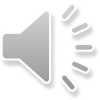 谢谢观赏 欢迎下载
POWERPOINT TEMPALTE
更多精品PPT资源尽在—PPT宝藏！
www.PPTBZ.com
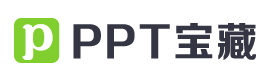 [Speaker Notes: 模板来自于 http://www.ypppt.com]